North Shore Restoration Project
A Collaborative, Adaptive Effort
Challenges and Strategies
•Collaboration across Public and Private lands
•Adaptive Management
•Framework for Climate Change Adaptation
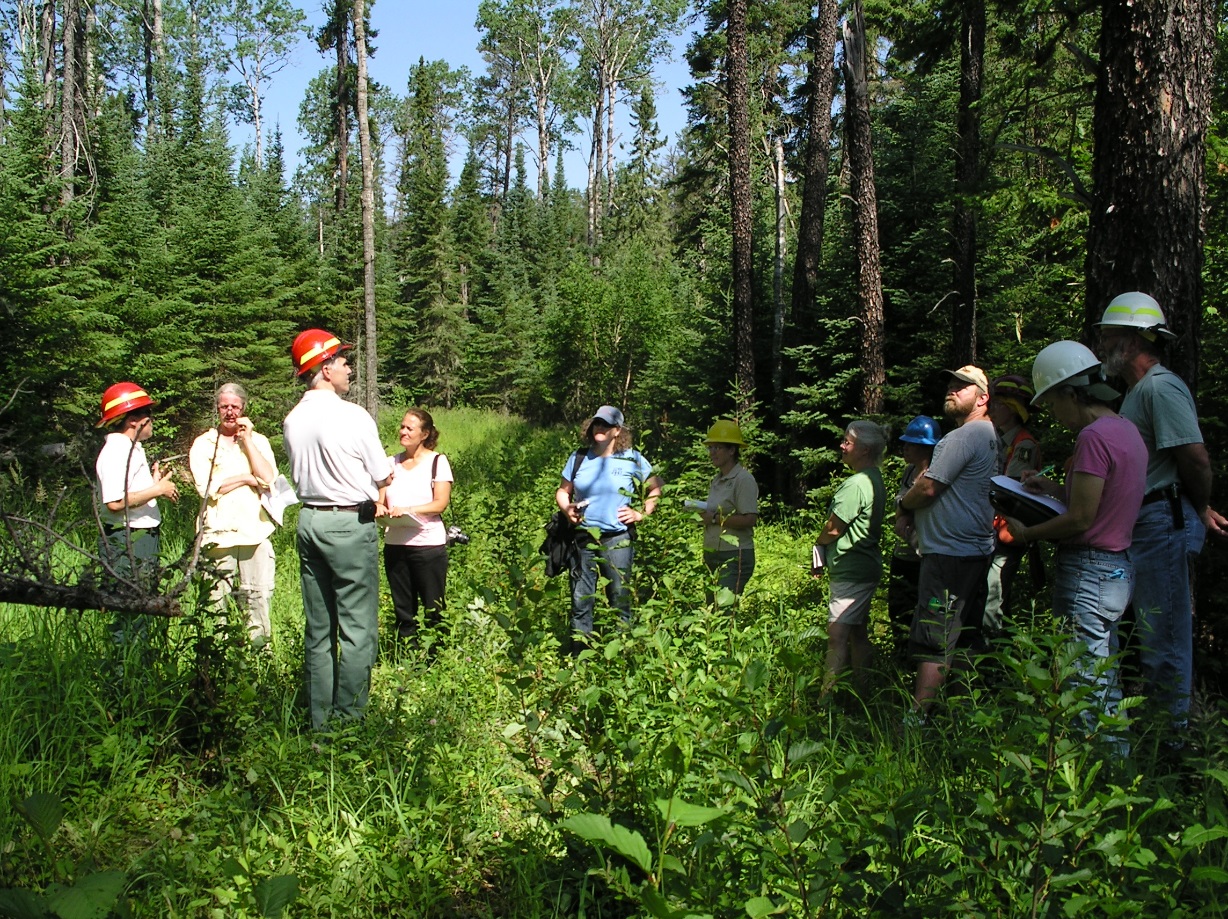 Why Here, Why Now?
Desired Condition
Existing Condition
How do we address landscape level problems?
How do we increase capacity for restoration?
Adaptive  Management Process
How do we incorporate climate change?
1. DEFINE area of interest, management objectives, etc.
Adaptation Framework
5. MONITOR and evaluate effectiveness.
2. ASSESS climate change impacts and vulnerabilities.
4. IDENTIFY and implement adaptation approaches.
3. EVALUATE management objectives given climate impacts.
Swanston and Janowiak 2012; www.nrs.fs.fed.us/pubs/40543
Summary
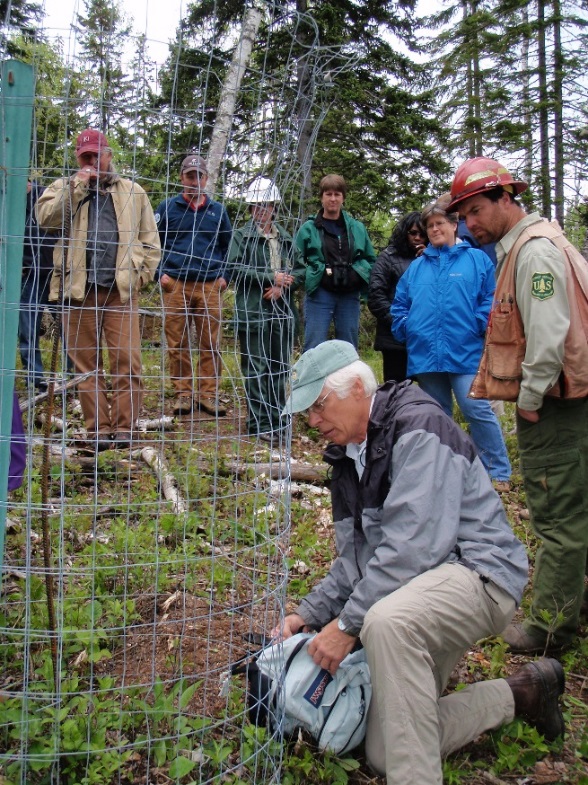 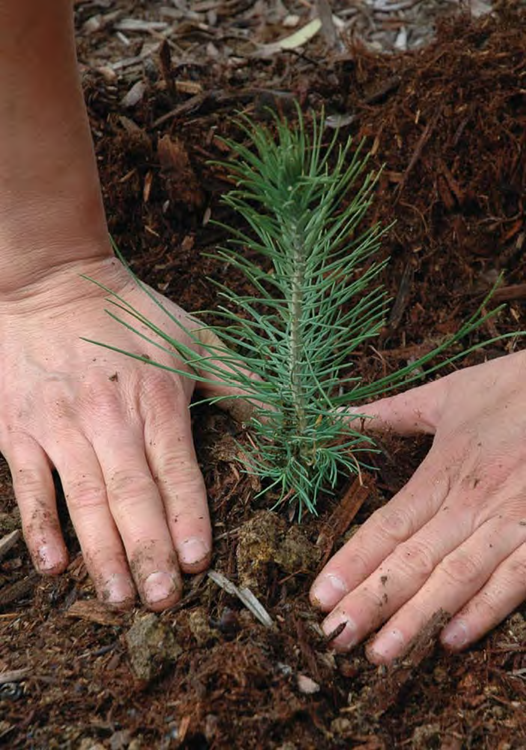 •
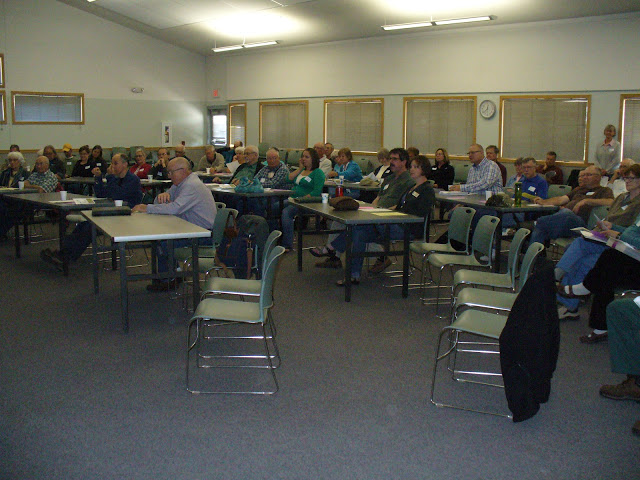 Questions?
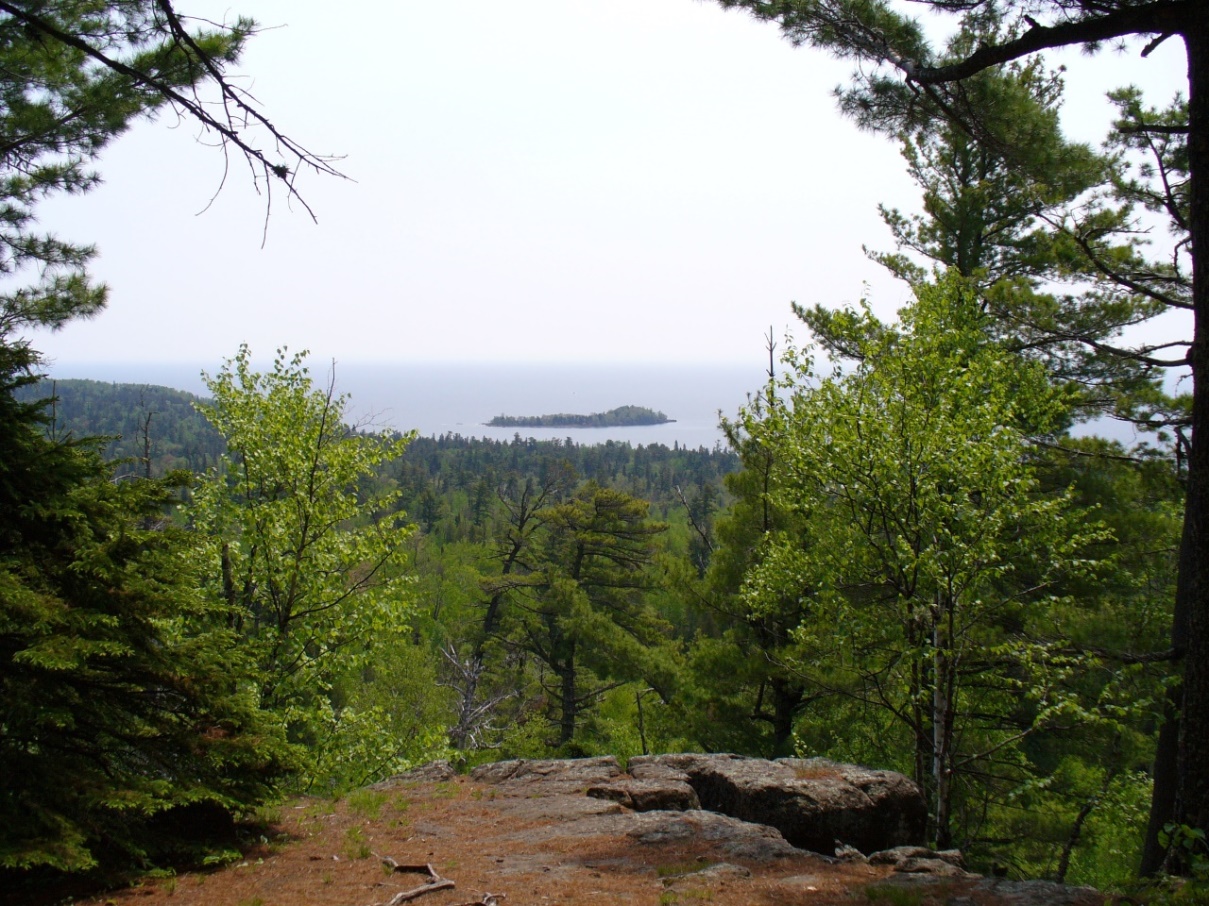